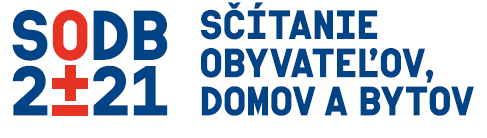 Štatistický úrad SR
Sčítanie obyvateľov, domov a bytov 2021 – úlohy obce vo svetle nového dizajnu 
Konferencia Asociácie prednostov úradov miestnej samosprávy 
Podbanské, 3.10.2019
PhDr. Ľudmila Ivančíková, PhD.
RNDr. Zuzana Podmanická
Obsah
SODB 2021 – nový koncept
Príprava SODB 2021
Sčítanie domov a bytov
Sčítanie obyvateľov
Financovanie
Sčítanie obyvateľov, domov a bytov 2021 – úlohy obce vo svetle nového dizajnu
SČÍTANIE OBYVATEĽOV, DOMOV A BYTOV V ROKU 2021
Sčítanie okolo roku 2020 bude opäť súčasťou celosvetového programu populačných, domových a bytových cenzov

V krajinách EÚ sa realizuje na základe už existujúceho Nariadenia EP a Rady č. 763/2008 o sčítaní obyvateľov, domov a bytov

Realizáciu  SODB 2021 spresňujú 4 nové  vykonávacie nariadenia:
nariadenie, ktorým sa stanovuje referenčný rok, program štatistických dát a metadáta pre sčítanie 2021
nariadenie o technických špecifikáciách tém a ich členení 
nariadenie o spôsobe spracovania a štruktúre správ o kvalite a technickom formáte na zasielanie údajov 
nariadenie o prechodnom priamom štatistickom opatrení zameranom na zverejňovanie vybraných tém sčítania obyvateľov, domov a bytov v roku 2021 geokódovaných na sieť s bunkami s rozlohou bunky 1 km2

Na Slovensku sa realizuje na základe zákona 223/2019 o sčítaní obyvateľov domov a bytov v roku 2021 (vyhlásený v Z. z. 22.7.2019, účinný od  1.9.2019)
Sčítanie obyvateľov, domov a bytov 2021 – úlohy obce vo svetle nového dizajnu
SODB2021 – nový koncept
INTEGROVANÉ sčítanie – využitie administratívnych zdrojov dát (registre a IS ministerstiev, SP, FR, UGKK...) a údajov od obyvateľov (z terénu – vyčerpávajúce zisťovanie), zníženie administratívnej záťaže obyvateľstva, efektivita existujúcich zdrojov 
VÝLUČNE ELEKTRONICKÉ sčítanie – bez použitia papierových formulárov
Sčítacích komisárov nahradia SČÍTACÍ ASISTENTI („asistujú“ buď  na kontaktnom mieste, v zariadení, alebo doma u obyvateľa), nový prvok – KONTAKTNÉ MIESTA
ÚZEMNÁ PRÍPRAVA je  bez činnosti obcí – použitím administratívnych údajov (od stola)
SČÍTANIE DOMOV A BYTOV – bez účasti obyvateľov
Sčítanie obyvateľov, domov a bytov 2021 – úlohy obce vo svetle nového dizajnu
Zákon 223/2019 o sčítaní  OBYVATEĽOV? DOMOV A BYTOV 2021
Vymedzuje údaje, ktoré sa zisťujú sčítaním a základné pojmy, určuje činnosti kontaktného miesta, postavenie, práva a povinnosti asistenta sčítania vrátane podmienok jeho vymenovania, úlohy Štatistického úradu SR, obce a spolupracujúcich ministerstiev, postup pri sčítaní osobitných kategórií obyvateľov, inštitúty postcenzu a dosčítania, spôsob spracovania údajov z elektronických formulárov a administratívnych zdrojov, ochranu pred zneužitím získaných údajov a podmienky ich poskytovania fyzickým osobám a právnickým osobám na žiadosť, správne delikty za porušenie povinností podľa zákona a vytvára právny rámec fungovania elektronického systému pre sčítanie ako informačného systému verejnej správy
Sčítanie obyvateľov, domov a bytov 2021 – úlohy obce vo svetle nového dizajnu
PRÍPRAVA SODB 2021
OBCE
ŠÚ SR
zabezpečuje informačnú a propagačnú kampaň na území obce,
územná príprava – výnimočne pri riešení nekonzistencií v teréne
harmonizácia údajov o počte obyvateľov v obci (do 12/2020)
spolupráca pri zabezpečovaní KaP na území obce ( bannery, letáky, letáčiky)
územná príprava – IS ÚP, využitie AZÚ
harmonizácia údajov o počte obyvateľov – metodika, kontrola....
metodika, formuláre, legislatíva (opatrenia)
IS pre sčítanie
Analýzy AZÚ pre účely sčítania
Sčítanie obyvateľov, domov a bytov 2021 – úlohy obce vo svetle nového dizajnu
SČÍTANIE DOMOV A BYTOV (SDB)
Doba sčítania domov a bytov trvá od 1. júna 2020 do 12. februára 2021

Rozhodujúcim okamihom sčítania, (dátum na ktorý sa vzťahujú údaje  zisťované počas doby sčítania) je polnoc zo štvrtka 31. decembra 2020 na piatok 1. januára 2021. 

Pre účely sčítania domov a bytov budú  využité: 
dostupné štatistické údaje ŠÚ SR (sčítanie 2011, príp. sčítanie 2001)
administratívne zdroje údajov (Register adries, Kataster nehnuteľností, ZB GIS)
exitujúce evidencie na obci (daňová evidencia, kolaudačné rozhodnutia, stavebné povolenia, DCOM,...)
údaje, ktoré majú k dispozícii správcovia bytových domov a správcovské spoločnosti
Sčítanie obyvateľov, domov a bytov 2021 – úlohy obce vo svetle nového dizajnu
SČÍTANIE DOMOV A BYTOV (SDB)
Sčítanie domov a bytov bude realizované len elektronicky, prostredníctvom webu ŠÚ SR 

Postup zberu údajov:
Sprístupnený modul ZBER_SDB_2021 – modul obsahujúci predvyplnené eDB formuláre o domoch a bytoch.
Prístup do systému – prístup prostredníctvom mena, ktoré bude tvorené štatistickým kódom obce podľa číselníka č. 0051 (akronym ICZUJ) a hesla. Prístupové meno a heslo bude obciam distribuované cez jednotné kanály.
Sčítanie obyvateľov, domov a bytov 2021 – úlohy obce vo svetle nového dizajnu
SČÍTANIE DOMOV A BYTOV (SDB)  - ÚLOHY
OBEC
ŠÚ SR
určí osobu pre SDB
účasť na školení
kontaktuje správcovské spoločnosti
realizuje a zodpovedá za sčítanie domov a bytov na svojom území 

Činnosti, ktoré sa budú v rámci SDB realizovať:
odstraňovanie celých záznamov o už neexistujúcich domoch a bytoch (napr. zaniknuté asanáciou, ...),
aktualizovanie údajov o  domoch a bytoch ak došlo ku zmene (napr. rekonštrukcia, plynofikácia, kanalizácia...),
dopĺňanie chýbajúcich údajov o domoch a bytoch (napr. nezistené v predchádzajúcich sčítaniach)
dopĺňanie celých záznamov údajov o nových domoch a bytoch (napr. dokončených v priebehu roku  2020)
kontaktný bod (PK ŠÚ SR) - supervisor pre priebeh sčítania domov a bytov v obciach kraja 
vedenie zoznam osôb zodpovedných za SDB 
IS ESDB
metodické poradenstvo  na území kraja 
technická asistencia v krajských mestách
školenie zástupcov obcí  
metodické pokyny pre obce k SDB
Sčítanie obyvateľov, domov a bytov 2021 – úlohy obce vo svetle nového dizajnu
SČÍTANIE OBYVATEĽOV  (ESO)
Rozhodujúcim okamihom sčítania, (dátum na ktorý sa vzťahujú údaje  zisťované počas doby sčítania) je polnoc zo štvrtka 31. decembra 2020 na piatok 1. januára 2021. 

Doba sčítania obyvateľov trvá od 15. februára 2021 do 31. marca 2021.

Obec zodpovedá za úplnosť sčítania na území obce z hľadiska počtu obyvateľov obce a vytvára všetky predpoklady na dosiahnutie úplného sčítania na území obce.
Sčítanie obyvateľov, domov a bytov 2021 – úlohy obce vo svetle nového dizajnu
SčítanIe obyvateľov
Sčítanie obyvateľov, domov a bytov 2021 – úlohy obce vo svetle nového dizajnu
SČÍTANIE OBYVATEĽOV - ESO
OBEC
ŠÚ SR
určí kontaktnú osobu pre SODB 2021
zriadi kontaktné miesto, zabezpečuje jeho prevádzku, zverejní ich zoznam na území obce
oznámi kontaktnému bodu údaje o kontaktnom mieste - najneskôr do 31. decembra 2020
vedie evidenciu obyvateľov, ktorí na území obce požiadali o službu asistovaného sčítania s pomocou mobilného asistenta sčítania
zodpovedá za vytvorenie virtuálnych asistenčných obvodov
zriadi a personálne zabezpečí kontaktný bod (regionálne pracoviská ŠÚ SR), kontaktný bod  - supervisor pre priebeh sčítania obyvateľov v obciach kraja, spolupráca pri sčítaní špecifických skupín obyvateľstva 
vedie zoznam kontaktných miest, zoznam kontaktných osôb pre ESO
kontroly kontaktných miest z hľadiska požiadaviek na prevádzku (pred a počas sčítania)
požiadavky na mobilného asistenta – call centrum obec, pracoviská ŠÚ SR, ŠÚ SR
IS ESO – tvorba virtuálneho sčítacieho obvodu
Sčítanie obyvateľov, domov a bytov 2021 – úlohy obce vo svetle nového dizajnu
SČÍTANIE OBYVATEĽOV - ESO
OBEC
ŠÚ SR
nábor a výber asistentov sčítania 
oznámi kontaktnému bodu údaje o asistentovi sčítania - do 11. januára 2021 
starosta vymenúva asistentov sčítania
súčinnosť pri školení asistentov
pre účely sčítania v zariadeniach odošle výzvu na podanie návrhu na vymenovanie stacionárneho asistenta sčítania – do 30. októbra 2020  
monitoruje činnosť asistentov sčítania na území obce
vedie zoznam asistentov sčítania 
školenie asistentov ( prostredníctvom kontaktných miest ŠÚ SR), e-learning
metodické pokyny pre obce, metodické pokyny pre asistentov
IS ESO – systém monitorovania
Sčítanie obyvateľov, domov a bytov 2021 – úlohy obce vo svetle nového dizajnu
FINANCOVANIE
Sčítanie obyvateľov, domov a bytov 2021 – úlohy obce vo svetle nového dizajnu
Ďakujem za pozornosť.
Ludmila.ivancikova@statistics.sk
Zuzana.podmanicka@statistics.sk